강의 3-2강
모델 만들기 및 스키마 구성
모델에 데이터 읽기,넣기, 삭제하기, 수정하기
게시판을 만들어 보자
Rails APP 의 구성
>rails new [앱 이름]
서버
브라우저
백엔드(ROR)
프론트 엔드(HTML/CSS)
Model
database
냉장고
서빙
View

식탁
Controller

주방
>rails generate controller [이름]
>rails generate model [이름]
>rails generate view [이름]
스키마 구성하기
적고 기록하기 위한 규칙을 만들어야 한다
규칙적용
>rake db:migrate
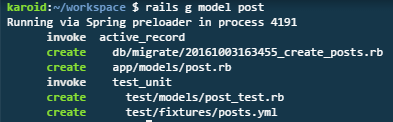 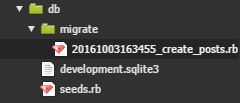 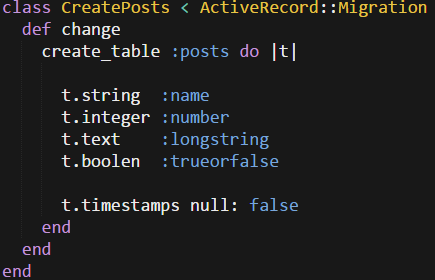 각 항목의 이름
데이터 타입(변수형)
C 언어에서 변수형과 비슷
모델에 데이터 생성
모델의 데이터 읽기
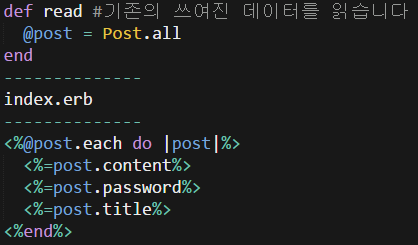 모델 데이터 수정
모델 데이터 삭제
게시판을 만들어 보자(사이트 구성)
글 생성 작성 페이지
글 생성 페이지
글 목록
글 수정 페이지
글 수정 작성 페이지
글 삭제 페이지
실습을 해볼까요
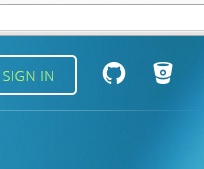 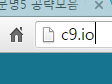 고양이 버튼을 누르고 로그인한다
크롬을 켠다
주소창에 c9.io를 친다